Infecções Intestinais Bacterianas
Prof. Valdes Roberto Bollela
Introdução
Infecções intestinais incluem um grande variedade de:
Sintomatologia e
Agentes infecciosos reconhecidos
Termo gastrenterite refere-se a síndromes de diarréia e/ou vômito que tendem a envolver infecções não inflamatórias do intestino delgado ou infecções inflamatórias do colon
Mandell, 2010. Gastrintestinal infections
Introdução
Outras infecções e infestações intestinais causam predominatemente sintomas sistêmicos
As infecções do trato gastrintestinal, especialmente as diarréias infecciosas estão entre as mais comuns e debilitantes doenças que afligem pessoas de todas as idades, em todo o mundo.
Em áreas populosos, as mortes por diarréias excedem muitas outras causas de óbito
Mandell, 2010. Gastrintestinal infections
Introdução
Apesar de nem sempre ser possível isolar o agente causador da diarréia, a natureza infecciosa do quadro pode ser estabelecida pelo seu comportamento epidemiológico (grupos de casos, disseminação entre familiares e outros grupos, ocorrência entre viajantes).
Os principais agentes que podem causar quadros de doença intestinais agudas:
 Bactérias
Vírus
Protozoários
Mandell, 2010. Gastrintestinal infections
Entre as bacterianas, destacamos:
E. coli produtoras de enterotoxinas (induz secreção de fluido)
E. coli que produzem dano tissular e inflamação
Vibrio 
Salmonella
Yersinia
Campilobacter
Clostridium
Mandell, 2010. Gastrintestinal infections
Epidemiologia
Diarréias infecciosas são as principais causas de morte na infância (18% dos óbitos em crianças < 5 anos)
São ainda mais importantes como causas de morbidade que pode interferir no crescimento de desenvolvimento da criança
Estima-se que 1.8 milhão de crianças morrem por ano na África, Ásia e América Latina
Redução da mortalidade está diretamente associada a TRO
Taxa de ataque das infecções intestinais aumenta após o desmame
Infecções intestinais contirbuem para quadro de desnutrição na infância
Mandell, 2010. Gastrintestinal infections
Epidemiologia
Entre adultos os principais impactos observáveis foram durante campanhas militares, o que teve influência decisiva.
“No guts, no glory” (expressão do século XIX)
Infecções intestinais foram as principais causas não traumáticas de internação dos soldados americanos durante a guerra do vietnã e Kwait, com número de baixas semelhante ao dos confrontos diretos
Nos Estados Unidos (FoodNet) estimou em 0,65 episódios/pessoa/ano
Mandell, 2010. Gastrintestinal infections
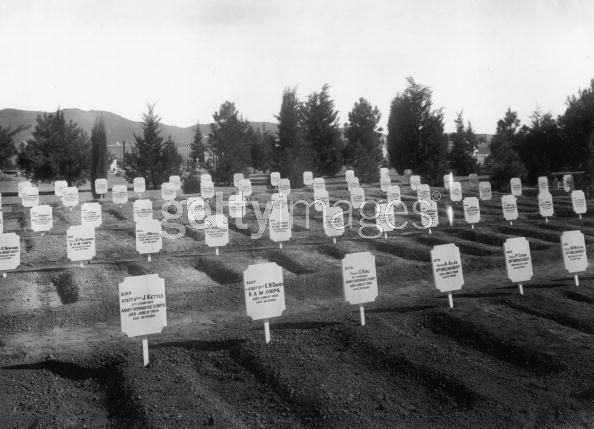 [Speaker Notes: A cemetery of soldiers who died of enteric fever at De Aar during the Boer War.]
Epidemiologia
Nos Estados Unidos (FoodNet) estimou:
0,65 episódios/pessoa/ano (na comunidade)
Infecções intestinais agudas estão atrás apenas das infecções respiratórias agudas em ambiente não hospitalar.
Mandell, 2010. Gastrintestinal infections
Epidemiologia
A frequência, o tipo e a gravidade das infecções intestinais dependem basicamente de:
QUEM VOCÊ É 
ONDE VOCÊ ESTÁ
QUANDO VOCÊ ESTÁ LÁ
Epidemiologia
Quem você é?
Quem está sob risco de adquirir um infecção entérica?
Crianças (amamentando ou após desmame?)
Pessoas dependem das condiçòes de moradia, saneamento, densidade populacional,  fonte de água e seus hábitos de higiene
Observar o entorno: A maioria da infecções intestinais ocorrem entre membros da família, ou grupos que hábitos comuns
Viajante?
Epidemiologia
Onde você está?
Condições ambientais e climáticas
E. coli ETE e EPE geralmente causam doenças em áreas tropicais
E. coli EHE tem maior predomínio na Europa, EUA e Japão
Dendidade populacional interferem diretametne na concentração de casos de diarréia
Epidemiologia
Quando você está lá?
Nas áreas temperadas os períod de maior ocorrência é o inverno
Nas áreas tropicais o verão é a estação de pico dos quadros diarreicos
Existem particularidades de cada região do mundo, se estiver lá no período de pico, está sob maior risco
Fatores do Hospedeiro
Existe uma presença universal dos patógenos intestinais, entretanto os quadros entéricos não são tão presentes quanto a distribuição dos  seus agentes
Fatores do Hospedeiro determinam  quem adoecerá após a infecção:
Espécie (S. Typhi, Shigella – hospedeiro humano)
Idade (E. coli enteropatogênica  e rotavírus– crianças novas)
Fatores do Hospedeiro
Fatores do Hospedeiro:
Higiene pessoal (mesmo com água de boa qualidade)
Mãos -> Contaminação de alimentos -> multiplicação (100 mil – 100 milhões) -> ingestão
Acidez grástica e outras barreiras físicas
Muitas bacterias ingeridas ninca chegam ao intestino
pH < 4 (nl do estômago) mata  99,9% dos coliformes em 30’
Mucosa íntegra, secreção mucosa são barreiras importantes
[Speaker Notes: Necessário grande quantidade de bactérias para suplantar as defesas]
Fatores do Hospedeiro
Fatores do Hospedeiro:
Motilidade intestinal: 
Tem papel importante na absorção de fluidos
Na manutenção da distribuição adequada da micro flora
Ajudando o hospedeiro a se livrar dos patógenos
A estase intestinal facilitaria o aumento da população de  bactérias
Experimentalmente utiliza-se  ópiáceos para ter sucesso an infecções de animais de laboratório
Drogas com atropina diminuem o efeito de ATB no controle de diarréias por Shigella *
[Speaker Notes: MOTILIDADE INTESTINAL está para o intestino assim com a TOSSE está para o sistema respiratório.
* Loperamida (hidrocloridro de atropina) é útil associado a antibiótico para tratar diarréia do viajante (excessão). Ensaiso Clinicos Random. vários]
Fatores do Hospedeiro
Fatores do Hospedeiro:
Microflora Entérica Normal 
99,9% da flora normal é constituída de anaeróbios
1011  organismos/grama de fezes normal
Bactérias contribuem para a homeostase
Redução da flora aumenta susceptibilidade a infecções patogênicas
Estudo elegante de 1964 com camundongos tratados com
Turistas suécos que tomavam dose profilática de antibiótico
Surto  de Salmonella typhimurium em Illinois
[Speaker Notes: - Estudo elegante de 1964 com camundongos tratados com Streptomicina (1 injeçao diminui adose infectante de S. Typhimurium em 100.000 vezes) a proteção voltava com a flora reocontituída
- Turistas suécos que tomavam dose profilática de antibiótico prévia tinham mais infecção por Salmonella
200.000 casos de infecção e haviarisco 5 xx maior se tinha ingerido ATB prévio
Doação de fezes (CID 2003) para tratar Colite por Clostridium dificille, principalmente após falhas prévias]
Fatores do Hospedeiro
Fatores do Hospedeiro:
Imunidade Instestinal
Inata 
Adaptativa
[Speaker Notes: - Estudo elegante de 1964 com camundongos tratados com Streptomicina (1 injeçao diminui adose infectante de S. Typhimurium em 100.000 vezes) a proteção voltava com a flora reocontituída
- Turistas suécos que tomavam dose profilática de antibiótico prévia tinham mais infecção por Salmonella
200.000 casos de infecção e haviarisco 5 xx maior se tinha ingerido ATB prévio
Doação de fezes (CID 2003) para tratar Colite por Clostridium dificille, principalmente após falhas prévias]
Fatores do Hospedeiro
Fatores do Hospedeiro:
Imunidade Instestinal inata
Barreiras físicas
Células que identificam/destroem patógenos e tecidos estranhos
Células epiteliais
Fagócitos intestinais
Linfócitos NK
Substâncias que agem diretamente sobre patógenos
Óxido nítrico, Peróxido de Hidrogênio
Complemento e peptídeos antimicrobianos
[Speaker Notes: Celulas de Paneth produzem os peptideos antimicrobianos

Flagelos, lipopolissacarides, peptidoglican  estimulam os Toll Like receptor  das células epiteliais a induzirem resposta inespecífica

Falta de neutrófilos aumenta risco de infecção por bacilos Gram negativos]
Fatores do Hospedeiro
Fatores do Hospedeiro:
Imunidade Instestinal Adaptativa
Perceptível claramente em pacientes HIV+, que depleta os linfócitos T -> resposta adaptativa
Salmonella, Giardia, CMV, Shigella, MAC, Cyclospora, etc.
Isospora-15% e Criptosporidíase -50% (HIV diarréia na África)
Baixa resposta secretóra IgA – candidíase e giardíase
[Speaker Notes: Celulas de Paneth produzem os peptideos antimicrobianos

Flagelos, lipopolissacarides, peptidoglican  estimulam os Toll Like receptor  das células epiteliais a induzirem resposta inespecífica

Falta de neutrófilos aumenta risco de infecção por bacilos Gram negativos]
Fatores Bacterianos
Existe um grande número de fatores de vrulência das bactérias que podem explicar os mecanismos pelos quais a diarréia acontece
Muitos destes fatores podem ser observados nos diferentes protótipos de E. coli que causam diarréia
A versatilidade das E. coli fazem destas bactérias parte da flora intestinal normal e protagonistas das mais diversas formas de doença entérica
Fatores Bacterianos
Toxinas:
Classificação:
Neurotoxinas (botulismo, S. aureus, B. cereus - emética)
Enterotoxinas (São secretórias – Ex. Clássico - cólera)
Genes da E. coli que codificam estão em plasmídeos
Klebisiella, Citrobacter, Salmonella e C. Jejuni (semelhantes)
Citotoxinas (destruição de mucosa – Ex. Toxina Shiga)
Disenteria bacilar da  Shigella dysenteriae tipo1
E. coli EHEC – Colite homorrágica e Sd. Hemolítico urêmica
Clostridium perfringens tem toxina citotóxica semelhante
[Speaker Notes: Botulismo
S. Aureus –enterotoixina B Super antígeno agindo no SNA do intestino que causa diarréia
B. cereus – toxina  emética
Neurotoxicidade sistemica associada em todas as 3 infecções

Shiga Toxin é da S. Dysenteriae do tipo 1]
Fatores Bacterianos
Toxinas:
Mecanismos das citotoxinas:
Ruptura das junções epiteilias
Ruptura do citoesqueleto da célula
Efeitos
Alteração da absorção
Quebra da barreira da mucosa
Inflamação do epitélio intestinal
Exacerbação do sintmas da diarréia e sintomas sistêmicos
[Speaker Notes: Botulismo
S. Aureus –enterotoixina B Super antígeno agindo no SNA do intestino que causa diarréia
B. cereus – toxina  emética
Neurotoxicidade sistemica associada em todas as 3 infecções

Shiga Toxin é da S. Dysenteriae do tipo 1]
Fatores Bacterianos
Adesão:
A habilidade dos patógenso entéricos causarem doença depende de sua capacidade de:
Penetrar na mucosa
Produzir toxinas enterotóxicas ou citotóxicas
Mas para isso, antes ele precisa de aderir e colonizar a mucosa do intestino
Capacidade bem descrita nas ETEC
Essa capcidade é identificada por K88, K99ou CFA (humanos)
Codificada por plasmídeos nas E. coli
[Speaker Notes: Botulismo
S. Aureus –enterotoixina B Super antígeno agindo no SNA do intestino que causa diarréia
B. cereus – toxina  emética
Neurotoxicidade sistemica associada em todas as 3 infecções

Shiga Toxin é da S. Dysenteriae do tipo 1]
Fatores Bacterianos
Invasividade:
A capacidade de invadir e causar destruição das células epiteilais é característico de Shigella e algumas cepas de E. coli 
Está relacionada ao antígeno O destas bactérias
A invasão induz uma forte resposta imune (citocinas – IL-8) local que por si já causa a diarréia
E. Coli tem flagelina que ativa o TLR-5 das cel. epiteliais a secretar IL-8, que atrai neutrófilos
[Speaker Notes: Botulismo
S. Aureus –enterotoixina B Super antígeno agindo no SNA do intestino que causa diarréia
B. cereus – toxina  emética
Neurotoxicidade sistemica associada em todas as 3 infecções

Shiga Toxin é da S. Dysenteriae do tipo 1]
Fatores Bacterianos
Outros fatores de virulência:
S. Typhi: Antígeno Vi e polisacarídeo do Ag O
V. cholerae: mobilidade e produção de mucinase
Destruição seletiva de células absortivas  e deixando as secretórias(rotavirus)
[Speaker Notes: Botulismo
S. Aureus –enterotoixina B Super antígeno agindo no SNA do intestino que causa diarréia
B. cereus – toxina  emética
Neurotoxicidade sistemica associada em todas as 3 infecções

Shiga Toxin é da S. Dysenteriae do tipo 1]
Fisiologia Gastrointestinal
Balanço de líquidos no trato gastrointestinal de um adulto normal:
Entrada:
Ingestão de 1,5 litro
Saliva + secreções gástrica, biliar, pancreática = 7 litros 
Saída
150 ml/dia nas fezes
Absorção >90% do volume (intestino delgado)
Fluxo bidirecional de + de 50litros/dia
Capacidade de absorção no colon é de 2 a 3 litros/dia
Desequilíbrio no fluxo de líquidos do intestino delgado = diarréia
Fisopatogenia
Interação parasita hospedeiro pode:
Alterar o delicado balanço bidirecional de água e eletrólitosno intestino proximal (toxinas)
Causar inflamação ou citotoxicidade no íleo e mucosa do colon
Levar a invação da mucosa
Fisiopatogenia
Abordagem Diagnóstica
Dependerá da:
Idade do paciente
Gravidade do quadro
Duração
Tipo de doença (I, II, III)
Disponibilidade de recursos diagnósticos
Abordagem Diagnóstica
Investigação clínica e laboratorial
História e exame físico detalhados
Valorizar: Uso ATB recente, perda de peso, doenças de base, viagens, doenças na família ou em contatos
Leucócitos nas fezes, lactoferrina 
Crítico!!!
Avaliação e TRATAMENTO da desidratação sempre que necessário
Medidas de suporte a vida se necessário (casos graves)
Abordagem Diagnóstica
Indicar exames microbiológicos de fezes para:
Casos graves
Febre
Sangue nas fezes (EHEC, O157) – meio Sorbitol-McConkey agar
Disenteria
Diarréia persistente por meses
Apesar da recomendação (IDSA) muitas vezes o ATB é iniciado antes da coleta da coprocultura/PF
[Speaker Notes: Lactoferrina, calprotectin ou neutrofilos + indicar coprocultura pensando em Salmonella, Shigella e Campilobacter]
Abordagem Diagnóstica
Vantagens da coleta de amostra de fezes fresca:
Oferece um parâmetro objetivo ao médico
Descrição mesmo que grosseira do aspecto das fezes (aquosa, sanguinolenta, mucóide, etc.)
Presença de gordura, fibras não digeridas podem indicar insuficiência pancreática
Gotículas de lipídeos = esteatorréia
Abordagem Diagnóstica
Exames endoscópicos (biópsias) do intestino podem ser úteis para diagnóstico diferencial 
Doenças inflamatórias intestinais
Colite pseudomembranosa
Úlceras necróticas
Úlceras em colon e paciente com história de intercurso anal devem indicar investigação de DSTs
Diarréia, nausea ou vômitos  TA=2-15 doenças/pessoa-ano
Terapia sintomática + TRO
Avaliar: 
duração (> 1 dia) gravidade (desidratação, febre, sangue, perda de peso)
Explorar história de: 
Febre, tenesmo. Sangue, Ingestão de frutos marinhos, uso ATB, perda de peso, viagens, surtos, Ant. Sexuais, dor abdominal, imunossupressão. Leucócitos fezes + PF se > 10 dias
Não inflamatória
V. Cholearae, EPEC, 
C. Perfringens, S aureus 
Giardia, Cryptosporidium,
Rotavirus, etc.
Inflamatória
Shigella, Salmonella, EIEC
C. Jejuni, C. difficile
Parasitas
Giardia, Entamoeba histolytica
Strongyloides
Cryptosporidium, Isospora, Cyclospora, Microsporidia
Cultura: 
Shigella, Salmonella, C. jejuni
Tramento antiparasitário específico
Tramento sintomático
Considerar  ATB empírico
Prevenção e Controle
Ambiental:
Água de boa qualidade e em quantidade
Saneamento básico
Controle de qualidade de produtos alimentícios industrializados
Individual
Uso judicioso de antiácidos, drogas que inibem a motilidade intestinal e ATB
Higiene pessoal, LAVAR AS MÃOS
Vacinas, quando disponíveis (Vi Febre tifóide, ETEC, rotavirus
Tratamento
Terapia de Reidratação Oral
Básico e FUNDAMENTAL
Antibióticos
Diarréia dos viajantes
Shigelose, doença por Campilobacter,
SEMPRE tratar febre tifóide e salmonelose septicêmica prolongada
Tratamento
TRO (básico)
1 litro de água fervida
3,5 g NaCl
2,5 NaHCO3
1,5 g KCl
20 g de glicose
Obrigado